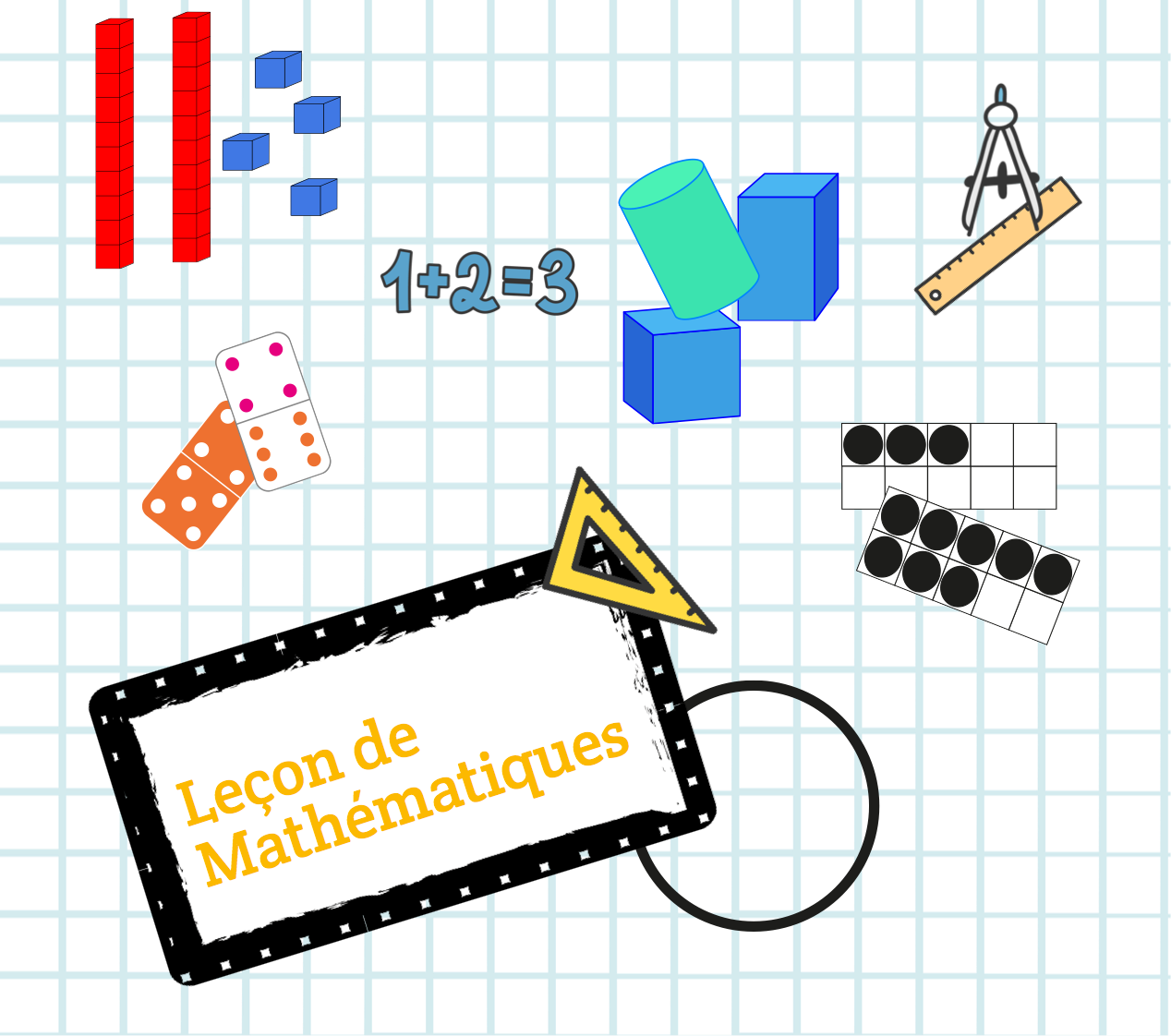 Exemple :
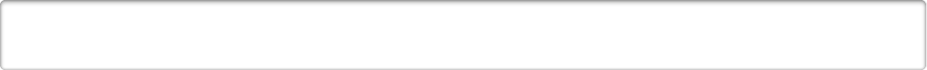 Activité 1 : représentation de nombres sous la forme barres de dix et cubes unités
Il s’agit du nombre   45
Des nombres ont été représentés sous la forme de barres de dizaines et cubes unités, le nombre en chiffre à été caché par un carré, à toi de le retrouver et de l’écrire sur ton cahier.
53
56
58
Une fois que tu as écrit ces nombres sur ton cahier, vérifie en faisant glisser les carrés à l’aide de ta souris.
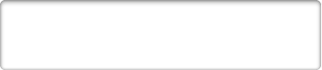 Activité 2 : Calcul mental
Cette activité peut-être réalisée à l’oral, votre enfant n’a pas besoin d’écrire les calculs.
Effectue les calculs suivants :
Déplacer les carrés pour voir les réponses.
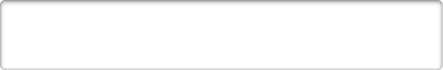 Activité 3 : Repérage sur quadrillage
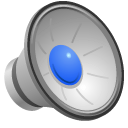 Vous pouvez si vous ne souhaitez pas imprimer, recopier les modèles sur une feuille à grand carreaux ou une page de cahier.
Il est important que le coloriage soit fait avec précision.
N’hésitez pas à m’envoyer des photos des réalisations.
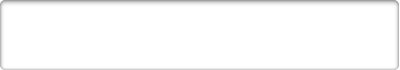 Activité 4 : Anticiper un résultat
Cette règle du jeu a été distribuée à votre enfant le dernier jour de classe, elle se trouve dans le porte-vues bleu.